Course OverviewCS294: Program Synthesis for Everyone
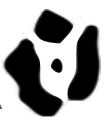 Ras Bodik     Emina Torlak
Division of Computer Science
University of California, Berkeley
The name of the course
this CS294 topics course has been listed as 
CS294: Programming Language Design for Everyone 
Since putting the course on the books, we realized we are ready teach a superset of intended material. 
In addition to 
design of domain-specific languages (DSLs) and 
their lightweight implementation 
you will learn
how to build a synthesizer in a semester
also a topic for everyone (PL students and others)
2
CAV tutorial
The course is based on our invited CAV 2012 tutorial 

Synthesizing Programs with Constraint Solvers slides (ppt)   slides (pdf)   screencast 

We will expand all topics into standalone segments

basics of modern verification (with solvers)
embedding your language in a host language (Racket)
synthesis algorithms (with solvers and without)
creative specifications and tests, etc
3
Motivation: Two quotes
Computers Programming Computers?
from the an interview with Moshe Vardi

Information technology has been praised as a labor saver and cursed as a destroyer of obsolete jobs. But the entire edifice of modern computing rests on a fundamental irony: the software that makes it all possible is, in a very real sense, handmade. Every miraculous thing computers can accomplish begins with a human programmer entering lines of code by hand, character by character.

http://www.thetexaseconomy.org/business-industry/business-development/articles/article.php?name=computersProgramming
4
Motivation: Two quotes
Automated programming revisited
Ras Bodik

Why is it that Moore’s Law hasn’t yet revolutionized the job of the programmer?   Compute cycles have been harnessed in testing, model checking, and autotuning but programmers still code with bare hands.  Can their cognitive load be shared with a computer assistant?
5
Discussion
Moore’s Law increased performance > 100x since the invention of C.  Do you agree that this improvement has not conferred programmability benefits?
6
What is program synthesis
7
Is compiler a synthesizer
8
Compilation vs. synthesis
So where’s the line between compilation & synthesis?

Compilation: 
1) represent source program as abstract syntax tree (AST)
(i) parsing, (ii) name analysis, (iii) type checking
2) lower the AST from source to target language
eg, assign machine registers to variables, select instructions, …

Lowering performed with tree rewrite rules, sometimes based on analysis of the program
eg, a variable cannot be in a register if its address is in another variable
9
Synthesis, classical
Key mechanisms similar to compilation
start from a spec = src program, perhaps in AST form
rewrite rules lower the spec to desired program

But rewrite sequence can be non-deterministic 
explore many programs (one for each sequence)

Rewrite rules are need not be arbitrarily composable
rewrite seq can get stuck (a program cannot be lowered)
hence must backtracking
10
Denali: synthesis with axioms and E-graphs
[Joshi, Nelson, Randall PLDI’02]
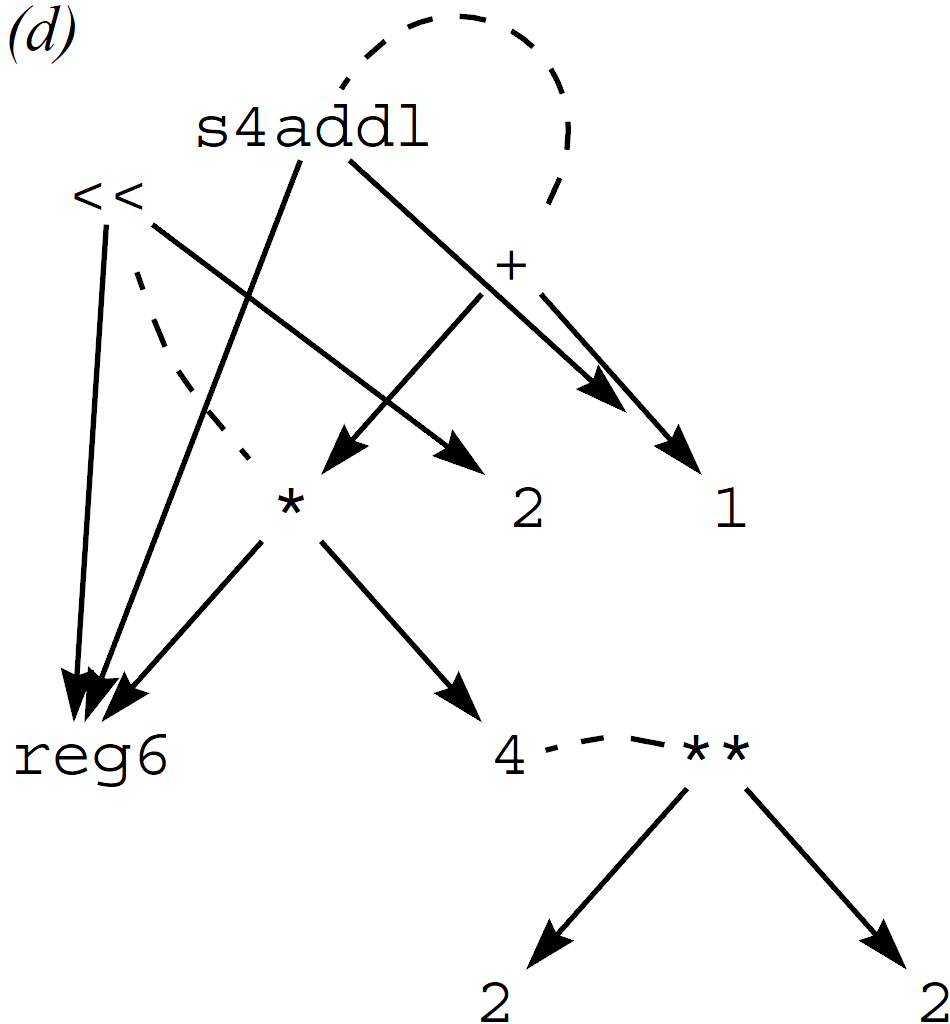 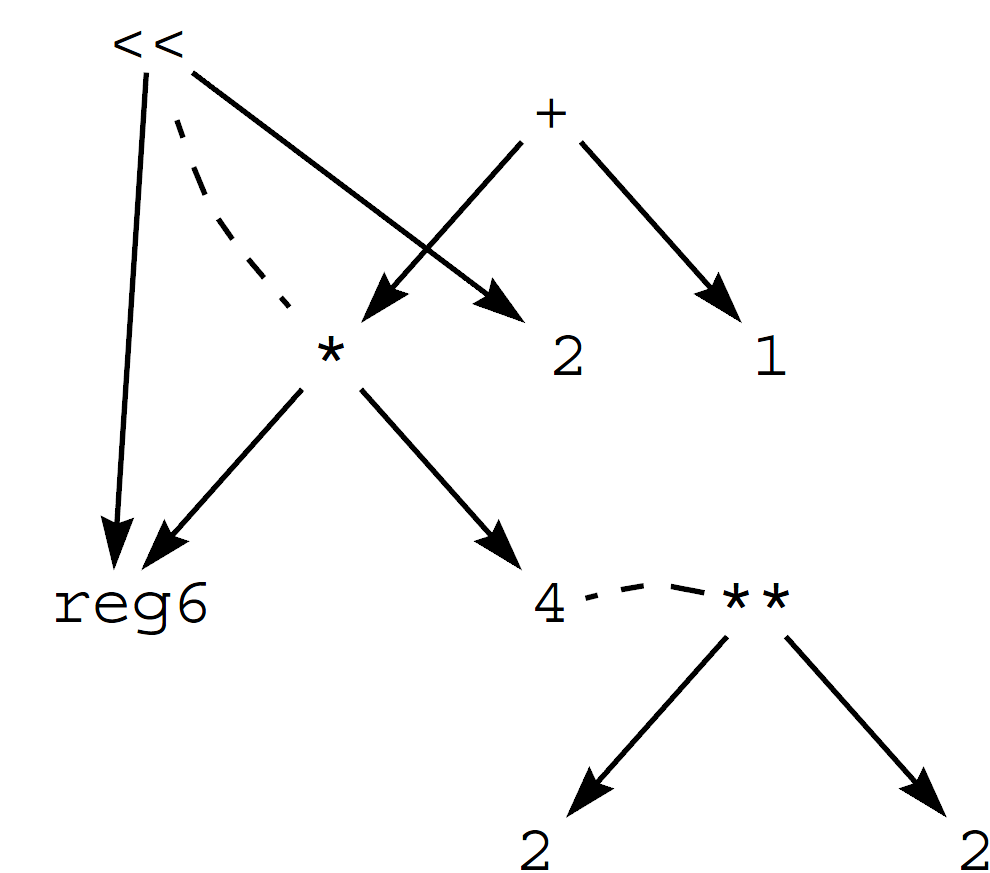 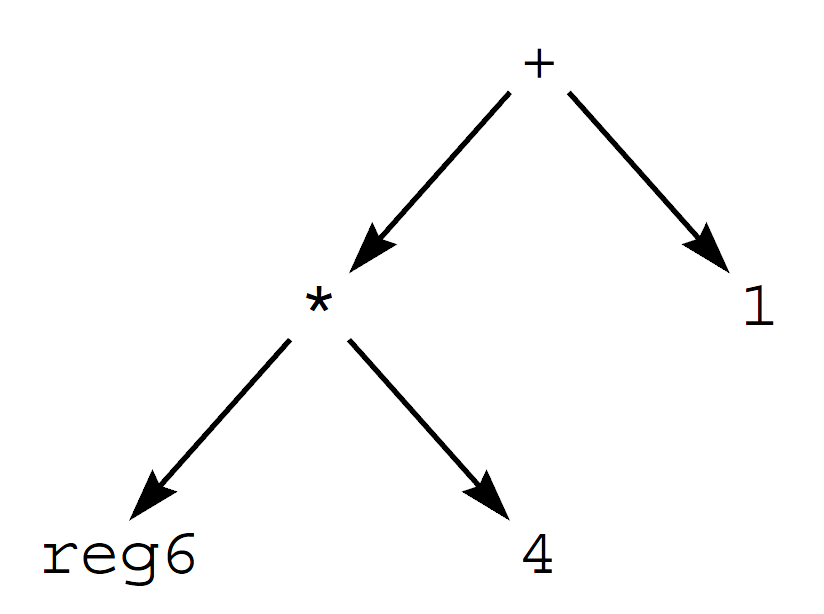 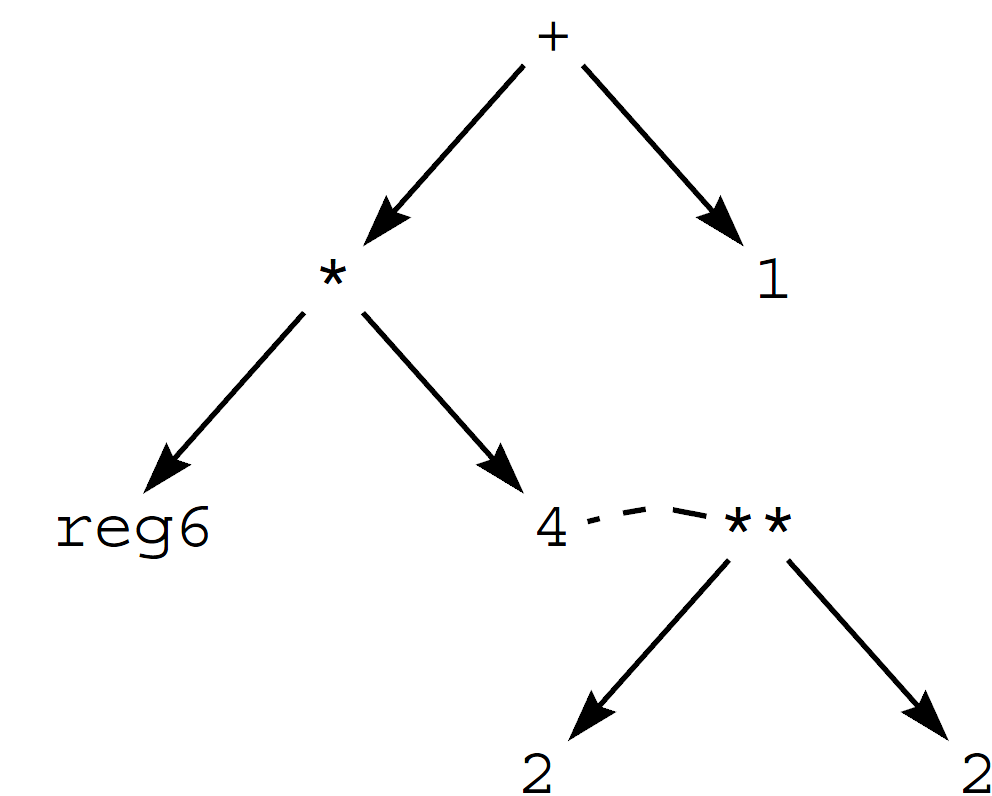 11
Two kinds of axioms
Instruction semantics: defines (an interpreter for) the language
Algebraic properties: associativity of add64, memory modeling, …
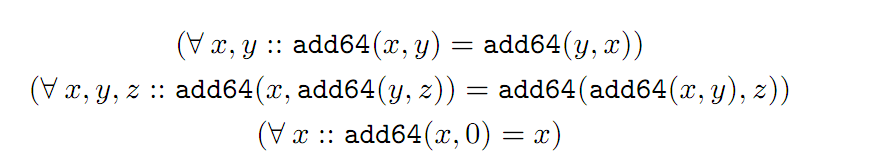 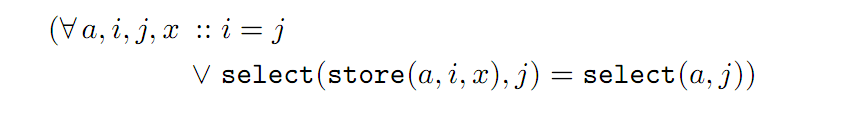 12
Compilation vs. classical synthesis
Where to draw the line?*

If it searches for a good (or semantically correct) rewrite sequence, it’s a synthesizer.








*We don’t really need this definition but people always ask.
13
Modern synthesis
14
Preparing your language for synthesis
Extend the language with two constructs
spec:   	int foo (int x) { 
		    return x + x; 
		}
sketch:  	int bar (int x) implements foo {
 		    return x << ??;
		}
result:   	int bar (int x) implements foo {
		    return x << 1;
		}
instead of implements, assertions over safety properties can be used
15
15
[Speaker Notes: Works probably for any language.  This is a C/Fortan like language
Why constants suffice will become clearer in Part II]
Synthesis as search over candidate programs
16
Synthesis from partial programs
spec
sketch
program-to-formula translator
solver
“synthesis engine”
code generator
[Speaker Notes: TODO: Use this slide to reinforce the notion of partial programs, called henceforth sketches
Visually show the space of programs (as in Evan’s talk)
Divide the synthesizer into formula compiler, solver, and code generator.
Say that the spec need not be translated to formulas (more in Part II)


Do we need this slide or does it destroy min path to building a synthesizer?  

Deleted text: No need for a rewrite-rule domain theory.  
No rules needed to rewrite  x+x  into  2*x   into  x<<1.

If we need it, do we keep the reference to the rewrite-based domain theory or leave it completely to Part II?]
What to do with a program as a formula?
18
With program as a formula, solver is versatile
19
Search of candidates as constraint solving
20
[Speaker Notes: TODO: 
add solve for h
?? is represented with h
y values are computed using the spec function]
Inductive synthesis
21
Why synthesis now?
Three trends in computing (during last 10-15 years)

parallelism
multi-level machines (SIMD to cluster), concurrency
the Web
distributed computation, lost messages, security
programming by non-programmers
scientists, designers, end users
Lessons:
We need to write programs that are more complex.
Programming must me more accessible.
22
Example real-world synthesizers: Spiral
Derives efficient linear filter codes (FFT, …)
exploits divide-and-conquer nature of these problems

A rewrite rule for Cooley/Tukey FFT:
	DFT4 = (DFT2  I2) T42 (I2  DFT2) L42 


Similar rules are used to describe parallelization and locality
So, rewrite rules nicely serve three purposes: algo, para, local

http://www.spiral.net/
23
Example real-world synthesizer (FlashFill)
Demo




For video demos, see Sumit Gulwani’s page:  http://research.microsoft.com/en-us/um/people/sumitg/flashfill.html
24
What artifacts might be synthesizable?
Anything that can be viewed as a program: 
reads input, produces output, could be non-terminating

Exercise: what such “programs” run in your laptop?
25
A liberal view of a program
networking stack 
==> TCP protocol is a program ==> synthesize protocols
interpreter 
==> embeds language semantics ==> languages may be synthesizable
spam filter 
==> classifiers ==> learning of classifiers is synthesis
image gallery 
==> compression algorithms or implementations
26
A liberal view of a program (cont)
file system 
==> "inode" data structure 
OS scheduler 
==> scheduling policy
multicore processor 
==> cache coherence protocol
UI 
==> ???
27
What do we need to synthesize these?
28
[Speaker Notes: spec
domain knowledge
algorithms]
Your project
Seven milestones (each a short presentation)

problem selection (what you want to synthesize)
what’s your DSL (design language for your programs)
what’s your specification (how to describe behavior)
how to translate your DSL into logic formulas
your synthesis algorithm
scaling up with domain knowledge (how to sketch it)
final posters and demos
29
Your project
language and programming
DIY translator
synthesis engines
program-to-formula translator
2QBF solver
“synthesis engine”
spec
sketch
code generator
Example of projects
Synthesis of cache-coherence protocols

Incrementalizer of document layout engines

Web scraping scripts from user demonstrations

Models of biological cells from wet-lab experiments

…
31
Some open synthesis problems
how should synthesizer interact with programmers
in both directions; it’s psychology and language design

how to do modular synthesis?
we cannot synthesize 1M LOC at once; how to break it up?

constructing a synthesizer quickly
we’ll show you how to do it in a semester; but faster would be even better.  Also, how to test, maintain the synthesizer?
32
Homework (due in a week, Aug 30 11am)
Suggest an application for synthesis
ideally from your domain of expertise.

1) Background: Teach us about your problem.  
Eg, I want to implement X but failed to debug it in 3 months
2) Problem statement: 
What specific code artifact would be interesting to synthesize?  Why is it hard to write the artifact by hand?
3) What are you willing to reveal to the synthesizer
That is, what’s your spec?  Is this spec easy to write precisely?  What other info would you like to give to the synthesizer?
33
Next lecture
Constraint solvers can help you write programs:

Four programming problems solvable when a program is translated into a logical constraint:  verification, fault-localization, angelic programming, and synthesis. 

Example of a program encoding with an SMT formula (Experimenting with Z3).
34